Rule Your School!
Dé training voor leerlingenraden


School: RSG Tromp Meesters 
Datum: 18-03-2019
[Speaker Notes: Je opent training enthousiast en geeft iedereen bij binnenkomst een hand en zorgt voor een open sfeer. 
Leg pen en papier klaar zodat ze mee kunnen schrijven als ze dat willen. 

Boodschappenlijst:
5 posters: idee voor het LAKS
Pennen
Notebooks
Watervaste stift
Spaghetti – marshmallow – ducttape
Gefixt door het LAKS stickers
Actieplannen
De 4 casussen uitgeprint
Overige LAKS promotie (LLR – handboek, MR-handboek, Andere posters/stickers)]
Handjes schudden!
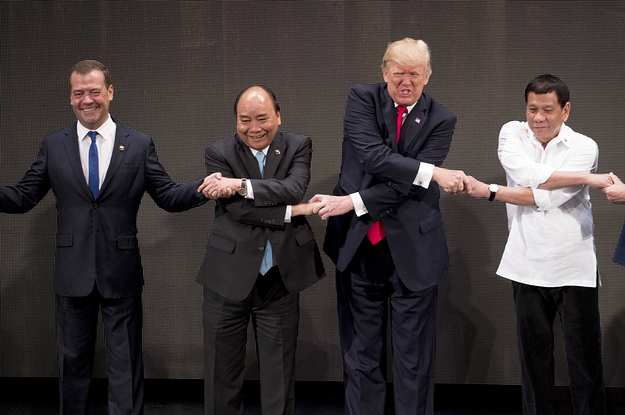 [Speaker Notes: Als ijsbreker start je met een handjesschudden spel: iedereen krijgt (afhankelijk van grootte groep) een tiental seconden de tijd om iedereen in de groep de hand te schudden en zich voor te stellen. Controle achteraf of iedereen  elkaar de hand heeft geschud.]
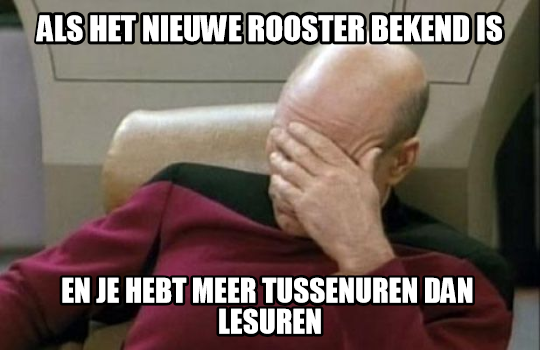 [Speaker Notes: Waar je het met hen wel over wilt hebben is iets dat hen echt aangaat.  wat zijn de actuele problemen jullie leerlingenraad en waar willen jullie aan werken?]
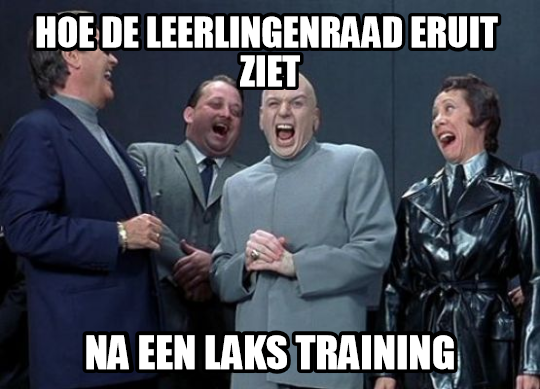 [Speaker Notes: Dan spreek je de hoop uit dat ze er na afloop zo uitzien.]
Maar eerst: even spelletje spelen
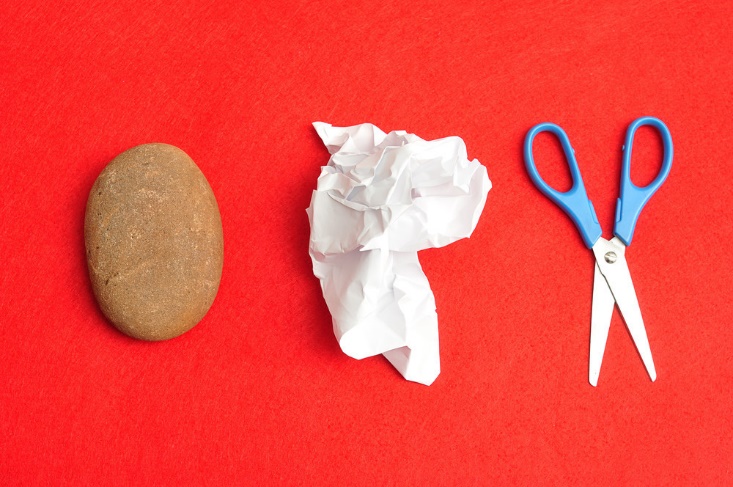 [Speaker Notes: Als de groep verlegen is  kun je eerst ff starten met spelletjes: rock, paper, scissor mét aanmoedigen. Als je verliest moet je achter de winnaar gaan staan en hem/haar aanmoedigen bij het volgende potje. Tot de hele groep is uitgespeeld.]
Over de leerlingenraad
https://lessonup.io/app/lesson/6NWYNSQ3TPTsW6MS2/vHw4RSvWzzs9hH8Ak
Ga naar laks.nl/llr-materiaal
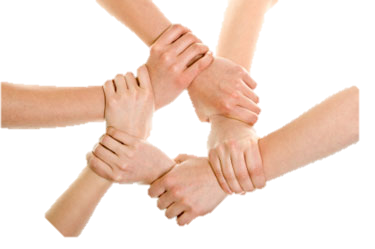 [Speaker Notes: Dan een quiz. Ga uitgebreid in op de vragen. Kerndoel is het achterhalen van de algemene doelstelling van de groep en in de groep een visie te creëren van waarom ze in de raad zitten en waar ze naartoe willen. Motivatie achterhalen. 
https://lessonup.io/app/lesson/6NWYNSQ3TPTsW6MS2/vHw4RSvWzzs9hH8Ak 


Vraag 1. Wat wil je vandaag leren? (open) 
2. Een goede leerlingenraad kan? (woordweb)
3. Een leerlingenraad is bedoeld om? (feesten, te controleren, te vergaderen, te vertegenwoordigen)
4. Ik zit in de leerlingenraad om?  (te spijbelen, ervaringen op te doen, iets te bereiken, voor de gezelligheid)
5. Onze school moet? (verbeteren, hetzelfde blijven, meer aandacht hebben voor leerlingen of docenten)
6. Komend jaar wil ik met de leerlingenraad het volgende bereiken…?]
Wat we vandaag gaan doen:
Ideeën verzamelen
Samenwerken
Posters door de school hangen
Reageren op ideeën 
Actieplan maken
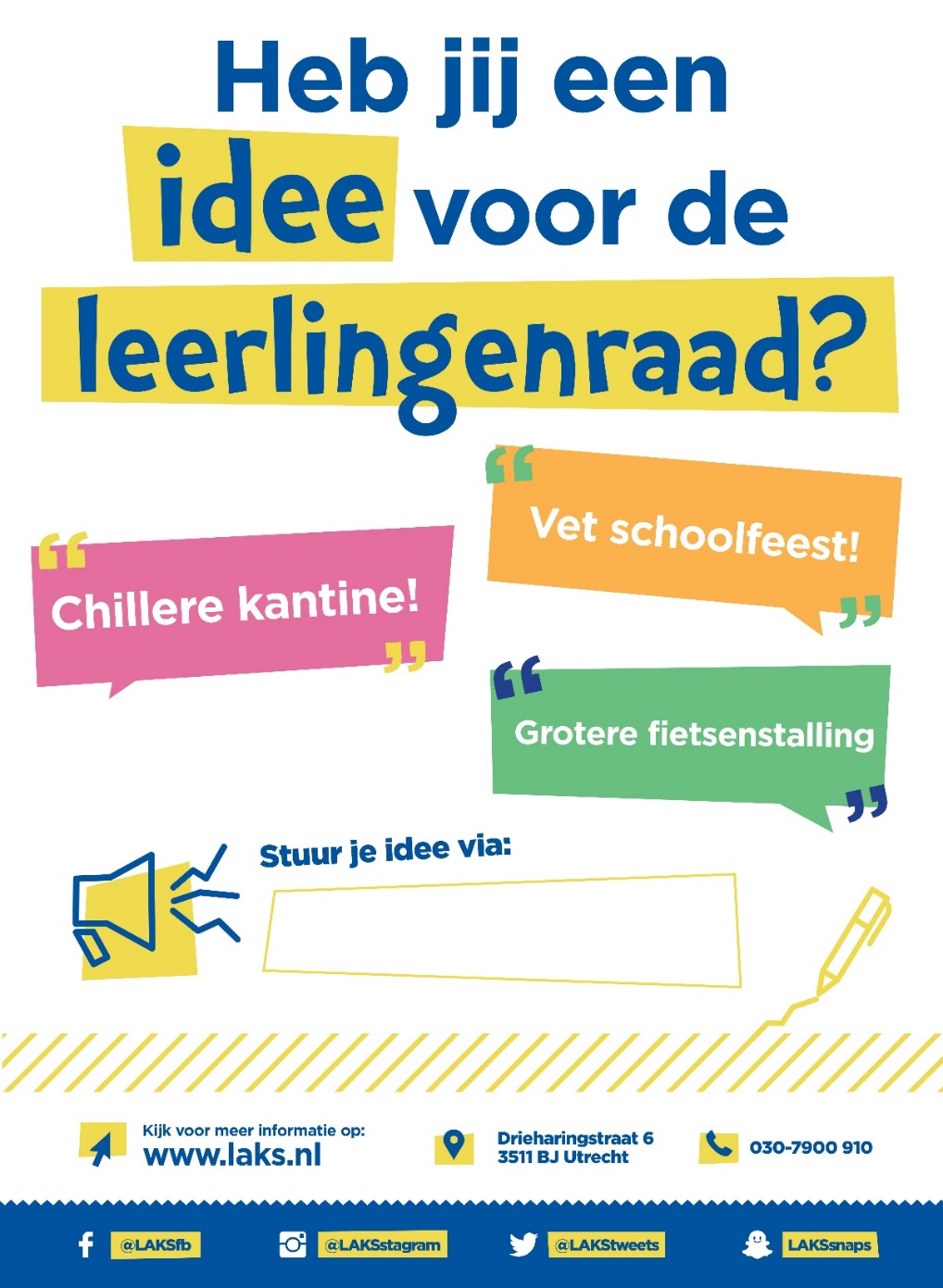 [Speaker Notes: Grijp terug op de quizvragen. Iedereen mag ideeën voor activiteiten op de posters schrijven. Deel er een paar uit en zorg voor watervaste stiften.]
Ideeën voor de leerlingenraad
Wat hebben jullie voor plannen voor komend jaar? 
Een TO-DO-lijst!
[Speaker Notes: Bespreek een paar ideeën die ze op de posters hebben gezet. Stel dan de vervolgvraag: welke van deze ideeën zijn echt vet/belangrijk en welke willen dit jaar sws organiseren? Onderling discussie hierover en het maken van een “to-do” lijst. Bewaar de to-do-lijst heb je later nog nodig.]
Samen-werken
Zijn jullie al klaar voor de 
Marshmallow Challenge?
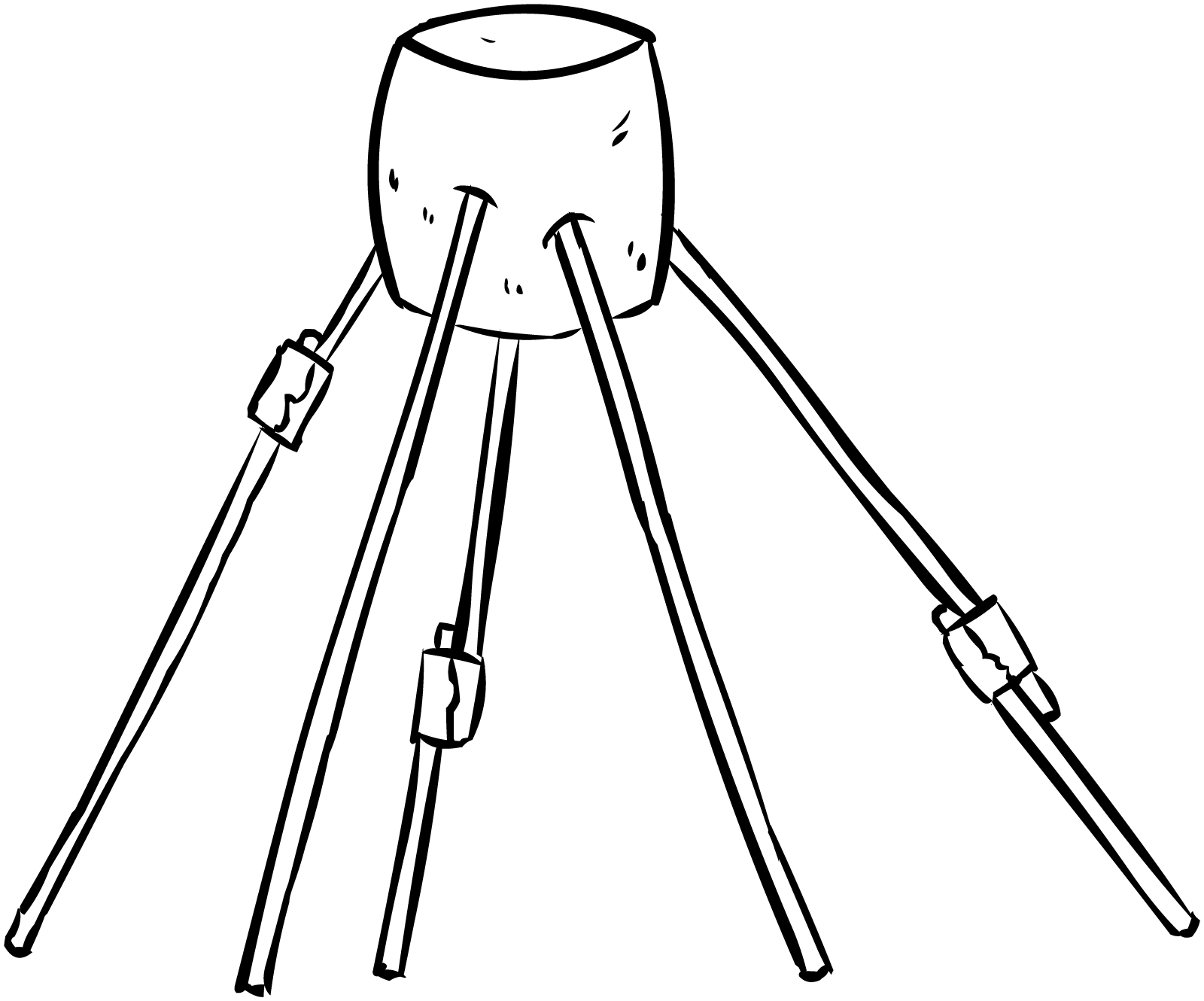 Samenwerken
Wat is belangrijk voor goede samenwerking?

Hoe gaat het met jullie samenwerking?
[Speaker Notes: Na bespreken. Zoom in op wat ze tot dusver al aan samenwerking hebben gedaan. Wat ze adhv to-list nog willen doen qua samenwerken.]
Samenwerken
Welke afspraken maken we?
Respecteren
Vragen
Luisteren
Helpen
Delen
Samenwerken is…
Belangrijk!
Doe waar je goed in bent!
Doe waar je je goed bij voelt!
Praat met elkaar!
Neuzen dezelfde kant op
… en dan eindelijk!
Bouw de hoogste toren!
De hele marshmallow moet op de top van de toren staan of liggen
Gebruik alleen materialen die je gekregen hebt
Je mag de spaghetti, het touw of de tape scheuren of breken
Jullie winnen met de hoogste vrijstaande toren gemeten vanaf de voet tot de top
Vergaderen!
Hoe doe je dat eigenlijk?
Vergaderen
Plannen en organiseren
De agenda
Notulen maken en delen

Tips: kies speerpunten; zorg voor goede begeleiding; houd het leuk en gezellig!
Rolverdeling
Voorzitter
Secretaris
Penningmeester

En ook:
Creatieveling
Ontwerper
Uitnodiger
Lobbyist
…enzovoort …
Wat kan er beter?
Nieuwe rolverdeling?
Anders notuleren?
Hoe is het met de opkomst?
Neemt iedereen het wel serieus?


Veel belangrijker: vindt iedereen het nog wel leuk?
Pauze!
Bekendheid op school
Waarom is het belangrijk om bekend te zijn als leerlingenraad?
Waarom is het belangrijk?
Je weet wat er speelt
Leerlingen weten jullie te vinden met hun problemen
Je moet namens alle scholieren spreken
Je achterban raadplegenJe achterban vertegenwoordigen
Overtuigingskracht naar schoolleiding
Hoe kun je bekender worden?
Poster, flyers
Website, social media
Nieuwsbrief, schoolkrant
Klassen langs (bijv. elk half jaar)
Gesprekken met vrienden en klasgenoten
Grote actie
tipje: gewoon beginnen
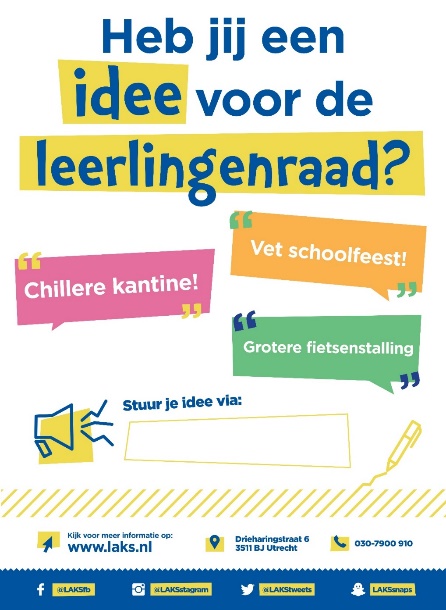 Contactgegevens op de posters én de posters ophangen op school! 
*E-mail *Twitter *Facebook *Instagram
[Speaker Notes: Laat ze een paar posters ophangen op de school. Ze MOETEN hun eigen contactgegevens op de poster zetten. Ofwel mail of instagram. Oid.]
Overtuigingspel
Neem een product in gedachten en probeer dit product aan de groep te verkopen zonder de naam van je product te noemen. Je moet omschrijven (hoe duur, waarom is het handig, waarom moet je het kopen?)
[Speaker Notes: Waarom dit spelletje?  Je moet in de  leerlingenraad veel praten en andere overtuigen van waarom een plan/aktie nodig/nuttig is. Bijvoorbeeld het verbeteren van de toiletten. Waarom dan? Hoe overtuig je iemand van je plannen.]
Promotiepraatje Leerlingenraaden
Precies als net met het overtuigingspel: 
Hoe verkoop je de leerlingenraad? 
Stel je voor dat je het praatje moet houden voor een brugklas!
[Speaker Notes: Je vraagt iedereen een promoplaatje te bedenken voor deze leerlingenraad voor deze school. Een of twee moeten hem geven. Hoe krijg je meer aandacht voor je leerlingenraad? Waarom is dat belangrijk? (overdracht, achterban)]
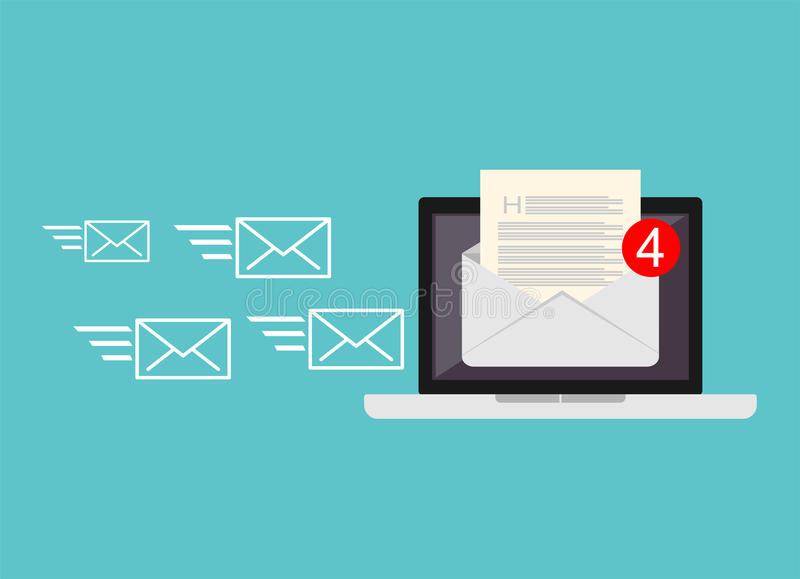 Bekijk even jullie contact?!
De leerlingen hebben jullie gemaild !
[Speaker Notes: Stuur de vier volgende slides per mail naar het adres dat de leerlingen op de poster hebben gestuurd.]
Mail 1: 	fietsenstalling
He llr, 
Er zijn te weinig plekken voor de fietsenstalling. Soms moet je zo lang zoeken naar een plekje dat je te laat komt het 1e uur. Kunnen jullie daar iets aan doen?
[Speaker Notes: Verdeel in groepjes. Elk groepje moet een mail beantwoorden en een plan bedenken voor hoe ze reageren.]
Mail 2: 	onderzoek
Hoi Leerlingenraad, 
Ik zou graag meer willen weten over hoe de scholieren denken over onze school. Willen jullie dat onderzoeken? 
Met vriendelijke groeten, de Rector
[Speaker Notes: LAKS MONITOR! Neem landelijke fact-sheet mee.]
Mail 3: 	strafregels
Yooo de strafregels op deze school zijn echt veel te streng. Willen jullie met de directeur praten om dit een beetje normaal te maken?! Echt alsjeblieft
[Speaker Notes: Leerlingenstatuut in schoolgids !]
Mail 4: 		kantine
He 
De kantine is echt slecht geregeld. Je kan niet pinnen en ze hebben maar heel weinig keus. Ik wil meer keuze! (goedkoper, gezonder en ook meer warm eten)
10 minuten voorbereiden
Wat ga je doen met de mail? 
Hoe los je het probleem op?
Wie of wat heb je daarbij nodig?
Oplossingen bespreken
Wat werkt wel/niet?
TO DO List + actieplan
Welke plannen zijn komend jaar belangrijk? 
Hoe willen jullie dat aanpakken? 
Wie gaat wat doen?
[Speaker Notes: Pak de to lijst erbij. Is er meer richting in wat de raad komend jaar gaat doen? Wijs een notulist aan die meeschrijft]
Aandachtspunten:
WAT (wat voor actie?)
WAAROM (doel van de actie?)
HOE (Hoe ziet het eruit? Wat heb je nodig?)
WIE (wie gaat de actie uitvoeren?; van wie heb je toestemming nodig?)
WANNEER
[Speaker Notes: Bespreek een paar acties adhv deze vragen.]
Schoolfeest organiseren
[Speaker Notes: Leg uit wat een actieplan is. En laat de notulist een aantal van de ideeën in het actieplan inschrijven. Zelf doe je een voorbeeld “schoolfeest”. Print een paar actieplannen uit ter voorbeeld.]
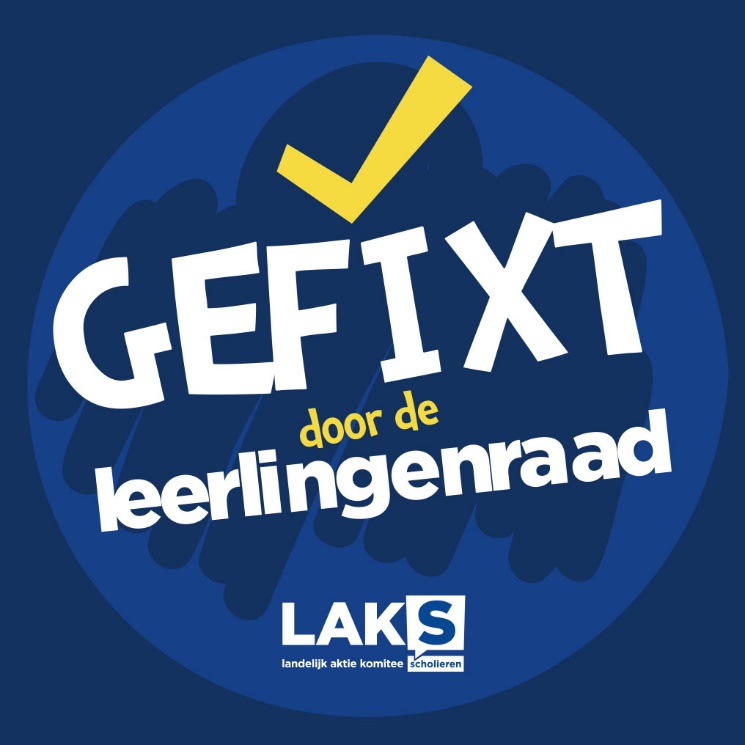 [Speaker Notes: Als het af is mag het van de to-do list. GEFIXT! Deel een paar stickers uit.]
En hoe nu verder?
Waar zitten jullie nog mee?
Hebben jullie nog vragen?
[Speaker Notes: Afsluiting.]
EVALUATIE
Duim: Wat vond je goed?
 
Wijsvinger: Waar ga je naar toe? 

Middel: waar maak je je boos over? 

Ring: waar blijf je trouw aan? 

Pink: Wat zijn we vergeten?
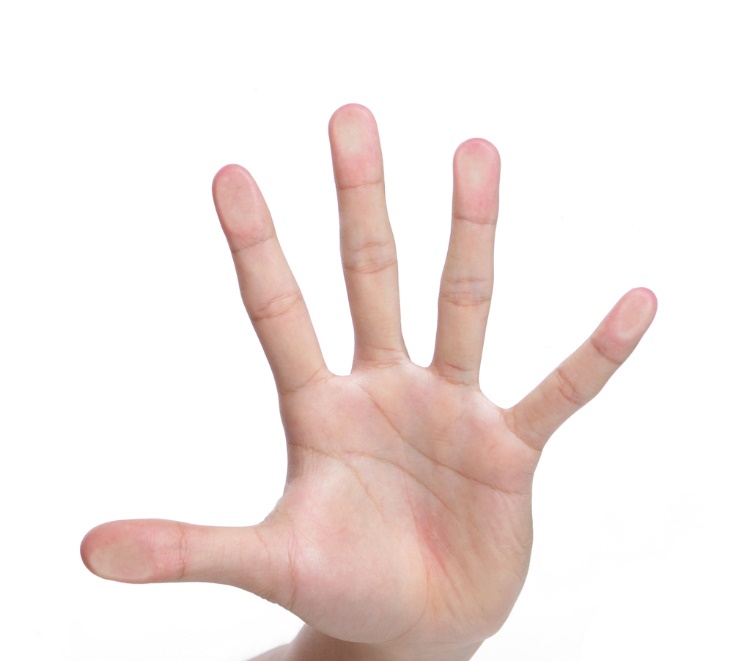 [Speaker Notes: Duim: Wat vond je goed
Wijsvinger: Waar ga je naar toe? 
Middel: wat vond je niet goed, waar maak je je boos over? 
Ring: waar blijf je trouw aan, wat bewaar/behoud je? 
Pink: Wat zijn we vergeten?]
Wat is het LAKS?
LAKS = landelijk aktie komitee scholieren
Landelijke leerlingenraad 
Een vereniging: LLR = lid
[Speaker Notes: Uitleggen wat het LAKS is. Promo. Ledenbinding. 
Uitleggen]
LAKS bestuur
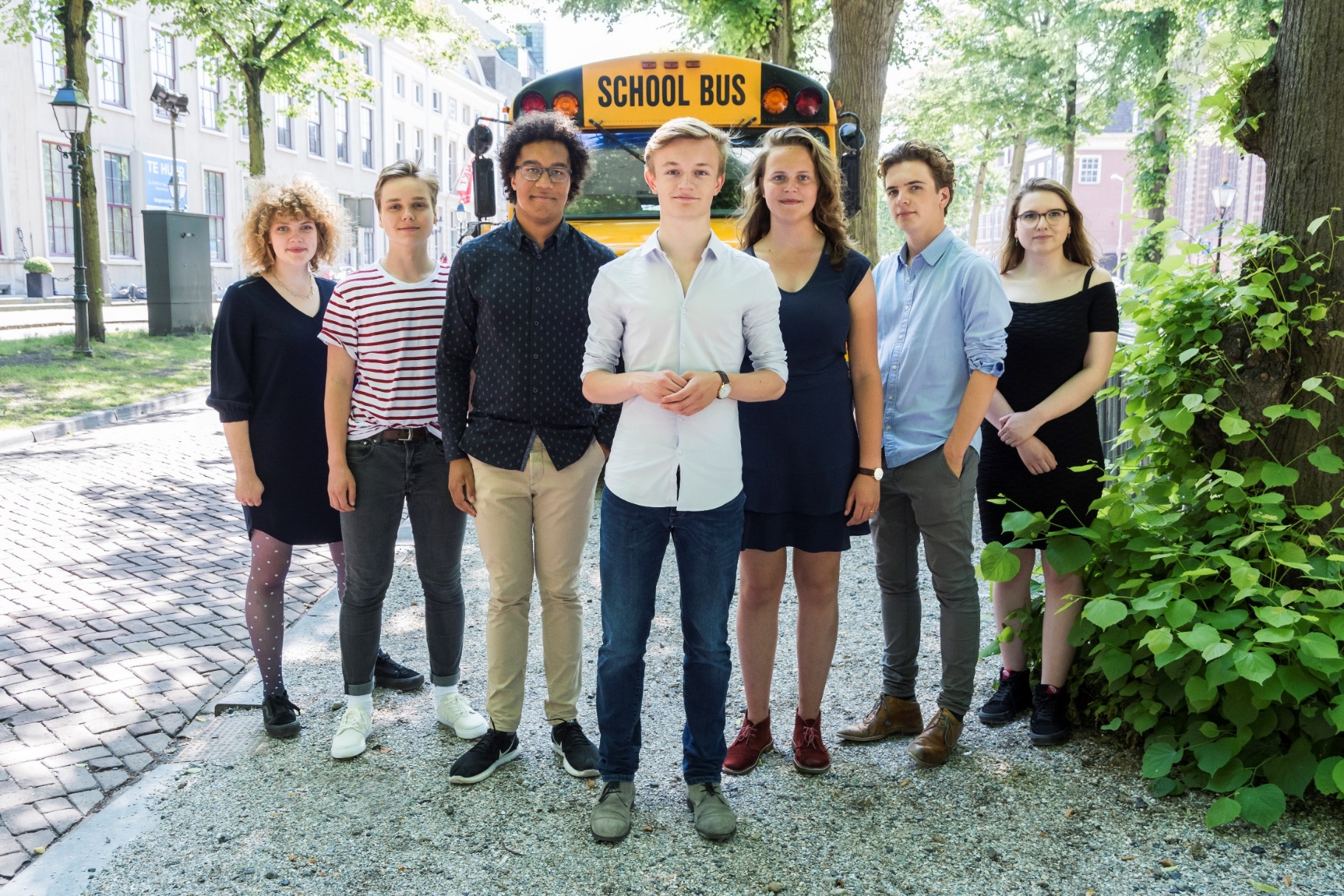 Overleggen met de leerlingen
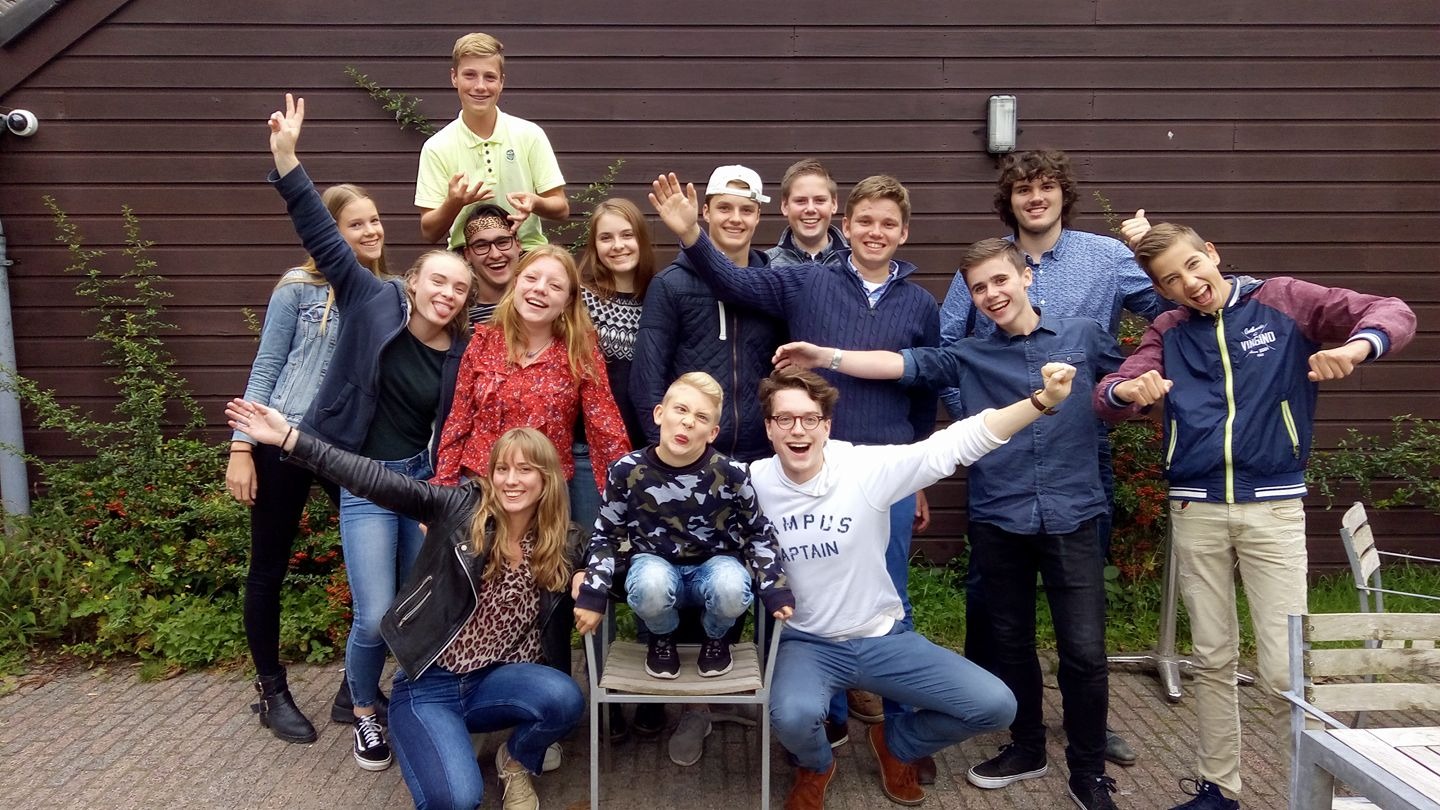 Overleggen met de minister
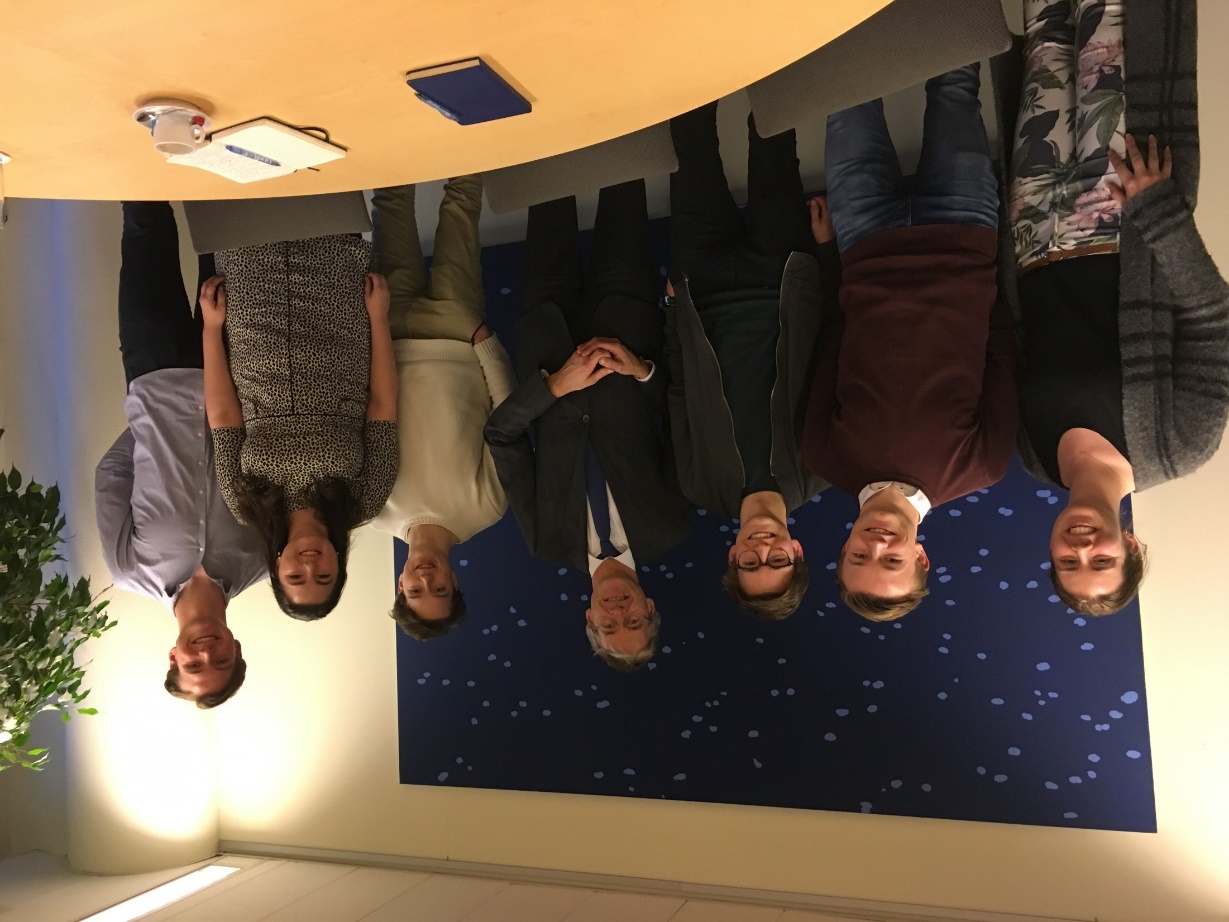 Overleggen met de Tweede Kamer
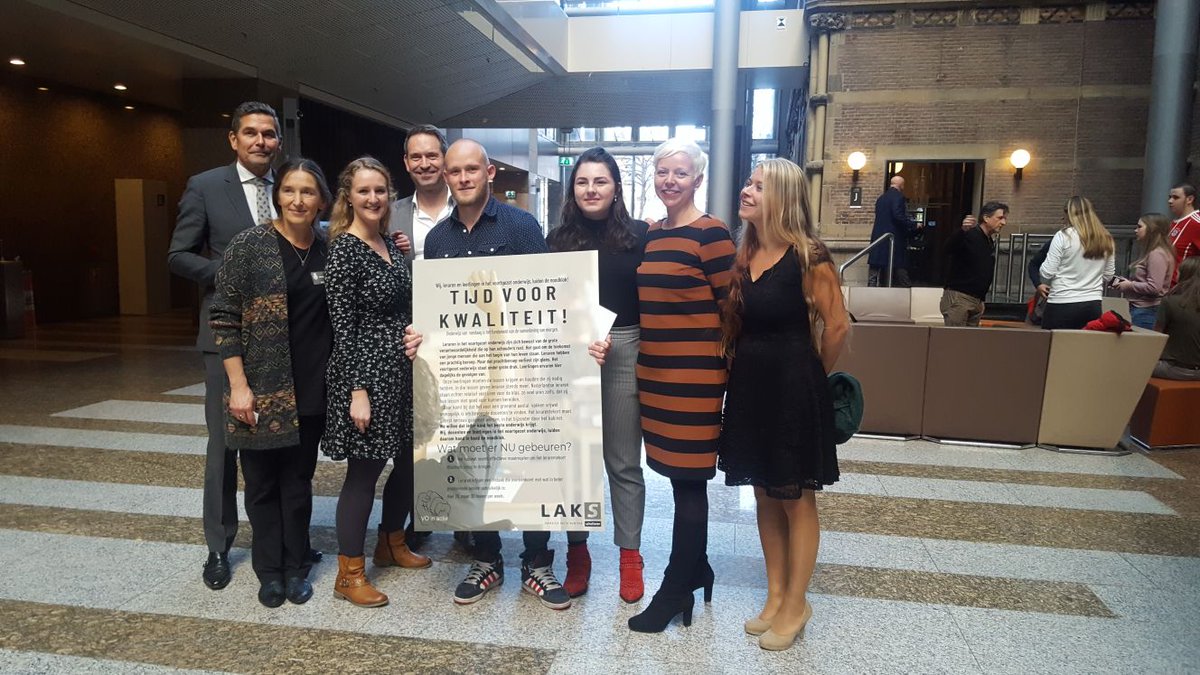 Activiteiten voor jullie!
Algemene ledenvergadering (de vereniging)
Pizza Panel		
Werkgroepen en commissies
Dank voor jullie aandacht!
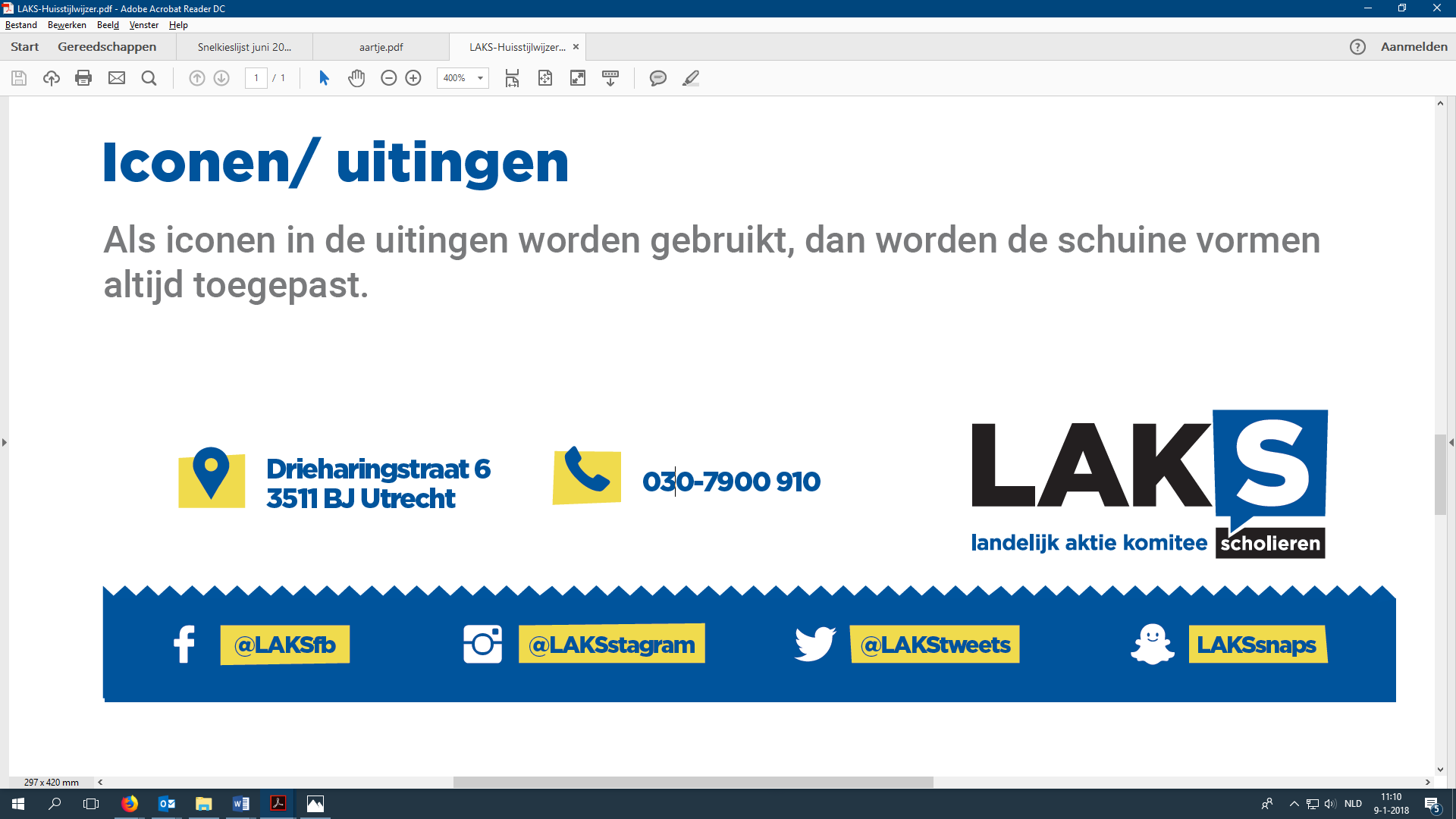